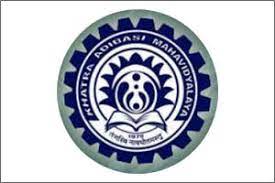 COURSE: ECONOMICS (MINOR)
PAPER NAME – ELEMENTARY ECONOMICS
TOPIC –METHODS OF MEASURING NATIONAL INCOME

        YEAR- FIRST	SEMESTER-1    SESSION -2023-2024
DATE OF LECTURE:  1/11/2023
PREPARED BY
DR. KAMALIKA CHAKRABORTY
ASSISTANT PROFESSOR (DEPARTMENT OF ECONOMICS)
KHATRA ADIBASI MAHAVIDYALAYA, BANKURA, WEST BENGAL
METHODS OF MEASURING NATIONAL INCOME
There are three different methods of measuring National Income - Product Method, Income Method and 
Expenditure Method
PRODUCT METHOD OR VALUE ADDED METHOD
This method is primarily used to calculate national income by considering the value added to a product at every stage of its production. It is calculated by subtracting the value of intermediate goods from the value of output. The value-added method is a widely used method for calculating national income as it avoids double counting, which is quite a serious error while estimating national income.
Problem of Double Counting

While calculating national income, only the value of final goods and services is to be added. The problem of double counting occurs when the value of intermediate goods is also included with the value of final goods. Double counting refers to the situation where the value of a product or expenditure is counted more than once. A commodity passes through the different stages of production before reaching the final stage. When the value of a commodity is calculated at each stage of production, it is likely to include the cost of input more than once. This situation leads to double counting.
Example of Double Counting
Suppose, a farmer produces 60 kg of wheat and sells it to the miller  (flour mill) for Rs 600 to miller (flour mill).

 For farmers, wheat of Rs 600 is a final product. (If the intermediate cost for a farmer is zero, then his total value-added will be Rs 600). For a miller (flour mill), wheat is considered as his intermediate good. Miller converts wheat into flour and sells it for Rs 800 to a baker. Now, flour of Rs 800 is a final product for the Miller. 

(Value added by miller = 800 – 600 = Rs 200) For the baker, flour is considered as her intermediate good. Baker manufactures bread from flour and sells the entire bread to final consumers for Rs 1000.

 Bread of Rs 1000 is a final product for the baker. (Value added by baker = 1000 – 800 = Rs 200)

 In the given example, wheat is a final product for farmers, flour is the final product for the miller and bread is the final product for the baker. As a general rule, every producer treats his commodity as the final output. It means: Total value of output = 600 + 800 + 1000 = Rs 2400. 

However, we can see in the given example that each transaction contains the value of intermediate goods. Here, the value of wheat is included in the value of flour and the value of flour is included in the value of bread. As a result, the values of wheat and flour are counted more than once. This causes a double-counting issue as it leads to an overestimation of the value of goods and services produced. 

To calculate the value of national income precisely, we must avoid this problem of double counting.
Precautions of Value Added Method

Following are the precautions to be considered in the value-added method:

Intermediate goods must not be added to the National Income as these are already added to the value of final goods. If included again, it will result in double counting.

Dealings (sale and purchase) of second-hand goods should not be included in this calculation. 

Self-consumption services, i.e. domestic services like services of a housewife are not to be included in the national income’ However, paid services like maids, drivers, etc. should be mentioned.

On the other hand, self-consumption goods should be counted in national income calculations because they contribute to the output of a financial year. However, their value is to be estimated as these products are never sold in the open market.

The estimated value of houses owned by individuals should be included.

Any changes in the inventory must be included in this calculation. Net increase in inventory stocks is involved in national income calculation as a part of capital formation.
INCOME METHOD
In this method income earned by different factors of production are added to obtain the national income. In this method national income is calculated as the sum of all factor incomes i.e. National Income = Rent+ Wages+ Interest +Profit. Rent is the income earned by land, wage is the income earned by labour, interest is the income earned by capital and profit is the income earned by the entrepreneur.
EXPENDITURE METHOD
In this method National Income is calculated as the sum of Consumption Expenditure (C), Investment Expenditure (I), Government Expenditure (G) and Net Exports (X-M) i.e. National Income = C+I+G+X-M.
Thank You